animals
a cat — кот
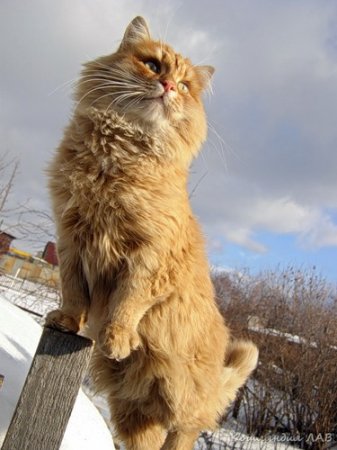 a dog — собака
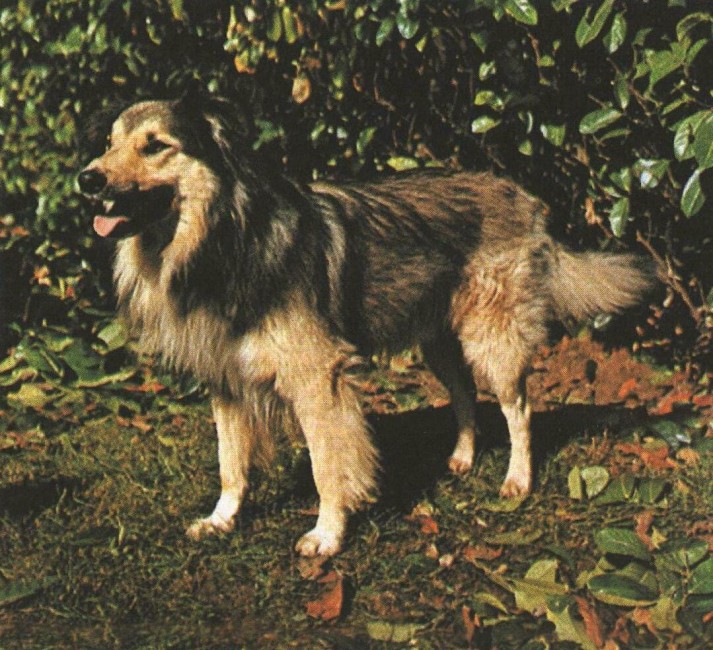 an elephant — слон
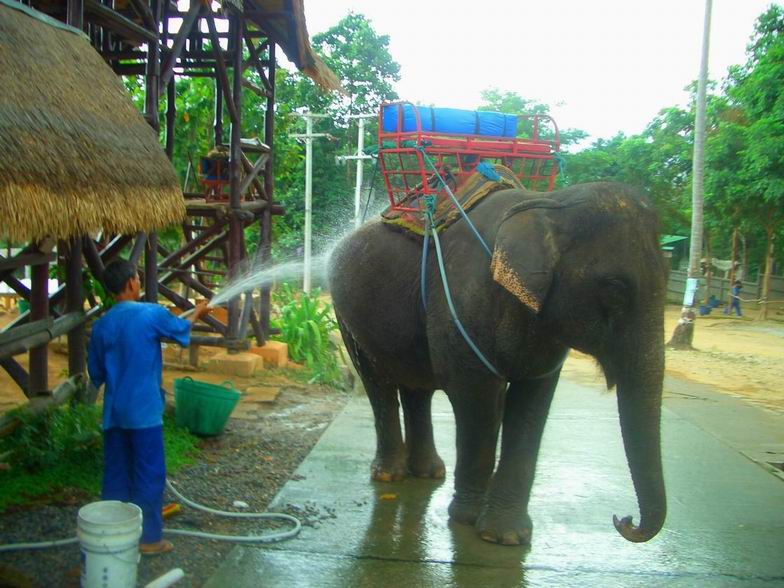 a tiger — тигр
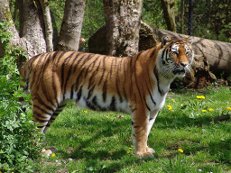 a crocodile — крокодил
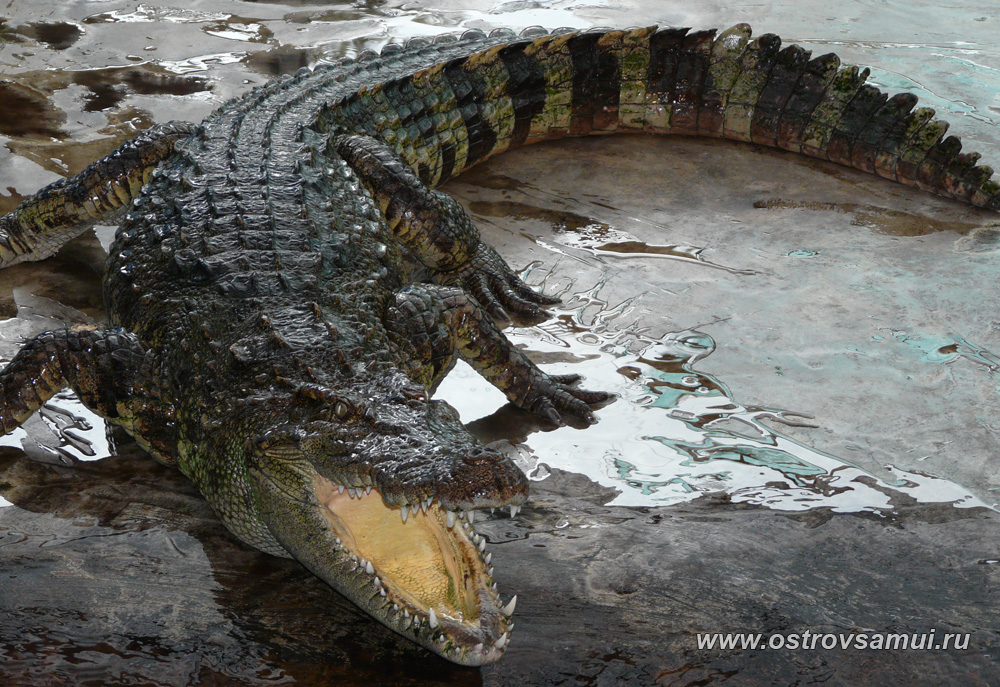 a fox — лиса
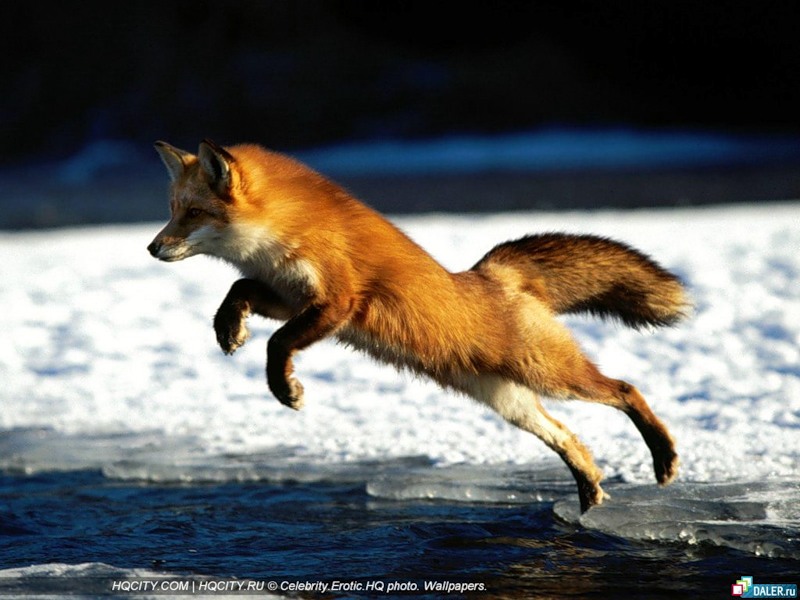